3.3. Авторско право и лицензи
Мултимедийна презентация
Европейска Рамка на дигиталните компетентности с петте области на дигитална компетентности 21 дигитални умения/ компетентности (DigComp 2.1)
Какво е авторско право?
Урежда отношенията по създаване, използване и защита на произведения на литературата, науката и изкуството.
 Изразява правото на собственост на създателя върху неговото произведение.
Европейска Рамка на дигиталните компетентности с петте области на дигитална компетентност и 21 дигитални умения/ компетентности (DigComp 2.1)
Обект на авторското право
Обект на авторско право е произведение, което отговаря едновременно на три изисквания:
да е произведение на науката, литературата или изкуството;
да е резултат от творческа дейност;
да е обективирано.
ПРИМЕРИ
Оригинални произведения
Литературни произведения, включително научна и техническа литература, в това число и компютърни програми, в това число и графичното им оформяне
Музика, филми и сценични произведения, и други аудио-визуални произведения
Произведенията на изобразителното и приложните изкуства
Архитектурни произведения, проекти, планове, карти и схеми
Кадастрални и топографски карти
 Производни произведения
преводи, преработки и аранжименти
 Сборни произведения
вестници, списания, енциклопедии, сборници, бази от данни и др.
Европейска Рамка на дигиталните компетентности с петте области на дигитална компетентност и 21 дигитални умения/ компетентности (DigComp 2.1)
Какво НЕ Е обект на авторско право?
Някои произведения не са обект на авторски права. Това са:
нормативните и индивидуални актове на държавни органи (закони, наредби, постановления, правилници, заповеди и пр.), както и официалните им преводи,
идеи и концепции
фолклорни произведения (например народни песни, легенди...), НО не и техни преработки, преводи и аранжименти
новини, факти, сведения и данни
Европейска Рамка на дигиталните компетентности с петте области на дигитална компетентност и 21 дигитални умения/ компетентности (DigComp 2.1)
Видове и срок на авторските права
видове
срокове
Неимуществени права - осъществяват контол върху самото произведение
 Имуществени права - осъществяват контол върху комерсиализацията му
До 70 години след смъртта на автора (или последният преживял автор в случай на съавторство)
 До 70 години от първото публикуване (при неизвестен автор или при трудови правоотношения)
Европейска Рамка на дигиталните компетентности с петте области на дигитална компетентност и 21 дигитални умения/ компетентности (DigComp 2.1)
Защита на авторски права
Всички права запазени
Някои права запазени
Всяко произведение, което отговаря на условията за авторско право, бива защитено автоматично в момента на създаването му, без да е необходима регистрационна или друга правна процедура.
Знак за авторско право:© copyright
Creative Commons (Криейтив Комънс) позволяват свободно да копират, разпространяват, представят публично или да използват по друг начин произведението с некомерсиални цели.
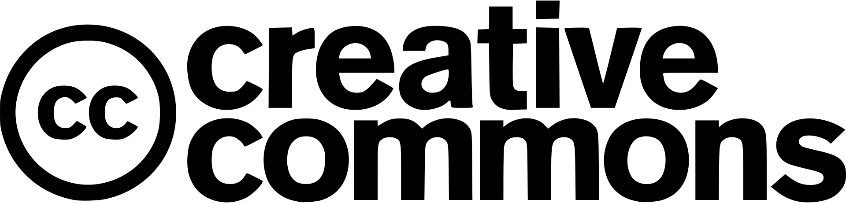 Европейска Рамка на дигиталните компетентности с петте области на дигитална компетентност и 21 дигитални умения/ компетентности (DigComp 2.1)
Нарушения
Плагиатство - представянето на чуждо произведение или части от него като свое. 
 Псевдоавторство - предявяване на съавторство върху чуждо произведение, без да има творчески елемент. Обикновено това става чрез злоупотреба със служебно положение.
 Пиратство - непозволено възпроизвеждане (създаване на копие) и/или разпространение на защитени с авторски права произведения.
Всички тези нарушения, извършени волно или неволно,са наказуеми от закона!
Европейска Рамка на дигиталните компетентности с петте области на дигитална компетентност и 21 дигитални умения/ компетентности (DigComp 2.1)
Изключения
Допуска се използване на произведения без съгласието на автора:
Без компенсация за образователни, научни или информационни цели, стига да са посочени източникът и авторът му
Използване на цитати от произведения с цел критика и обзор;
Използване и преработване на части от произведения за научни и образователни цели;
Използване като текуща информация за целите на масовото осведомяване;
В полза на обществени институции, като библиотеки и архиви
Срещу компенсация (заплащане) - за лична употреба с нетърговска цел
Европейска Рамка на дигиталните компетентности с петте области на дигитална компетентност и 21 дигитални умения/ компетентности (DigComp 2.1)
Добри практики
Ползи от цитирането на източници:
защитава от нарушение на авторските права, дори и неволно такова;
показва доказателства в подкрепа към изразеното мнение
добавя допълнителна информация и улеснява проверката на съдържанието ѝ.
 Използването на материали от Интернет, дори и само на части от тях в собствено произведение, без да цитираме автора, е плагиатство! 
 Нарушаването на технически защити, неразрешеното копиране, използването и свалянето от Интернет на нелицензирани копия на авторски произведения, в това число музика, филми и компютърни програми, е пиратство!
Европейска Рамка на дигиталните компетентности с петте области на дигитална компетентност и 21 дигитални умения/ компетентности (DigComp 2.1)
Как да цитираме
Ако не е ваш собствен труд, дори да е ваша преработка на чужд, цитирайте оригинала! Цитират се не само текстове, но и изображение и мултимедийни материали
 Абсолютен минимум – автор на произведението, заглавие и година на публикуване.
 Цитиране на Интернет ресурси - работещ линк към уеб страницата, от която сте взели използвания ресурс. Дори и да има посочени заглавие и автор, добавете към тях и линка.
 Ако използвате междинен източник, който цитира друг източник, трябва да включите и двата!
Европейска Рамка на дигиталните компетентности с петте области на дигитална компетентност и 21 дигитални умения/ компетентности (DigComp 2.1)
Организиране на цитираните източници
Непосредствено след мястото във вашата работа, където е използвана;
 Като бележка под линия в края на страницата от текста
 В края на текста
 Когато използвате повече от един източник, оформете отделните източници като списък и ги подредете:
по реда на срещане в текста
или
по азбучен ред.
Европейска Рамка на дигиталните компетентности с петте области на дигитална компетентност и 21 дигитални умения/ компетентности (DigComp 2.1)
Благодаря
За вашето внимание!
Европейска Рамка на дигиталните компетентностис петте области на дигитална компетентност и 21 дигитални умения/ компетентности (DigComp 2.1)